Hampshire SENDIASS
What can I do after school?
Other than sixth form or college
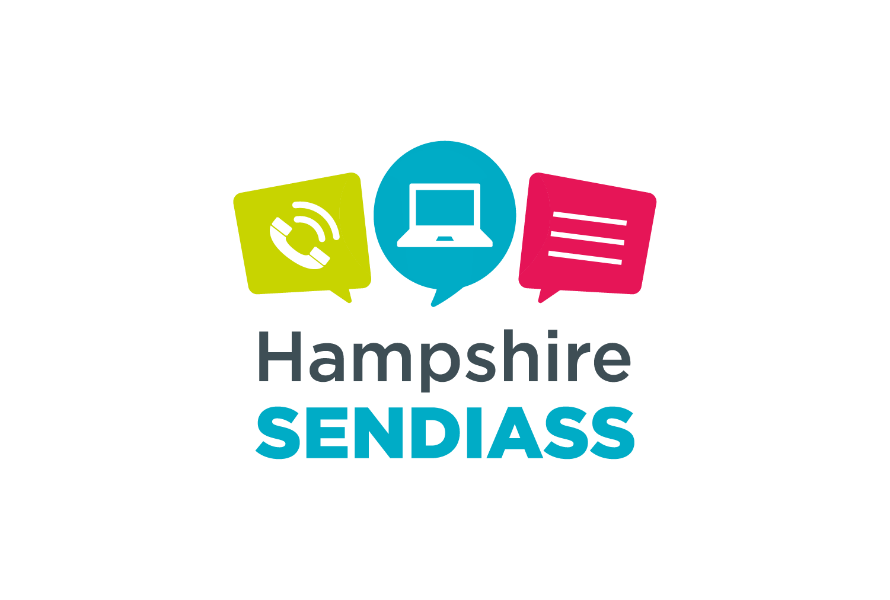 What is it?  STEP programme
Which age is it for?  15-24
Who is it for? Young people that are Not in Employment, Education or Training (NEET or at risk of NEET)
What is the programme about? Employability skills, interpersonal skills and qualifications
https://www.hants.gov.uk/educationandlearning/hampshirefutures/yourfuture/workingandtraining/careershelp/stepsupport
What is it? Hampshire Futures Construction Skills Fund
What age is if for? 18+
Who is it for? Anyone interested in construction
What is the programme about? CSCS card and free online training
https://www.hants.gov.uk/educationandlearning/hampshirefutures/employmenthub/construction-training
What is it? Kickstart scheme
Who is it for? Young people at risk of long term unemployment and are receiving Universal Credit
What age is it for? 16-24
What is the scheme about? To support people to find a job or help to gain the skills they need to get a job
https://www.hants.gov.uk/educationandlearning/hampshirefutures/employmenthub/kickstart
What is it? Traineeship plus
What age is it for? 16-25
Who is it for? Young people with an EHCP and must have a 3 or above GCSE in English and/or maths
What is the programme about? Work placement and classroom training which aims to support you in finding an apprenticeship or job

https://www.hants.gov.uk/educationandlearning/hampshirefutures/yourfuture/workingandtraining/traineeshipplus
What is it? Supported Internships
What age it is for? 16-24
Who is it for? Young people with an EHCP motivated to work
What is the programme about? 36 weeks Employment in customer services, admin, catering, retail
https://www.hants.gov.uk/educationandlearning/hampshirefutures/yourfuture/workingandtraining/supportedinternship
What is it? Project Choice
What age is it for? 19-21 
Who is it for? Young people with learning disabilities, learning difficulties and/or autism 
What is the programme about? NHS work experience placements at Hampshire Hospitals in various roles
https://www.hampshirehospitals.nhs.uk/news-events/news/project-choice-students-celebrate-graduation?q=%2Fnews-events%2Fnews%2Fproject-choice-students-celebrate-graduation
What is it? Preparing for Independence and Employment
What age is it for? 16-19
Who is it for? Anyone with a Special Educational Need Disability or is Not in Education, Employment or Training (NEET) that has Entry level 1 or level 1 GCSE
What is the programme about? A course to help you get into a  supported internship or traineeship
https://www.hampshirefutures.co.uk/mod/resource/view.php?id=9571&forceview=1
What is it? SEND Employability Hubs
What age is it for? 16-19
Who is it for? Young people with an EHCP
What is the course about? Workplace and college learning to develop independence and skills that lead to employment
https://www.hants.gov.uk/educationandlearning/hampshirefutures/send-employability-hub
What is it? Skills2Achieve 
What age is it for? 16-19
Who is it for? Young people who are not in education, employment or training (NEET)
What is it about? English and Maths Qualifications, Increased confidence and independence, Employability skills such as CV writing and interview techniques, Work experience, Employment and skills A job, An apprenticeship, Further education
https://www.enhamtrust.org.uk/skills2achieve
SENDIASS can help you find out about your options after school

You can email or call us 

info@hampshiresendiass.co.uk             0808 164 5504
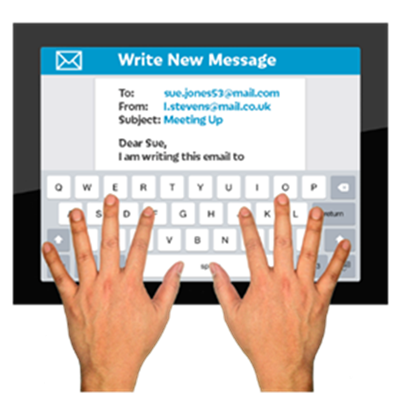 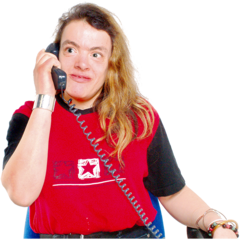 Other information to note
Other education partners are available than those listed here
For young people with the highest needs, individual post 16 pathways are supported by health and social care through an EHCP
This list is ever evolving, please contact individual partners for latest information
This presentation contains very limited information, and provides a ‘snap-shot’ of some options available in Hampshire